HONORES
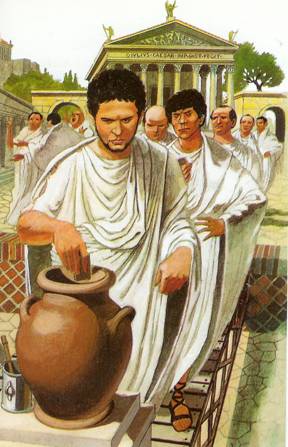 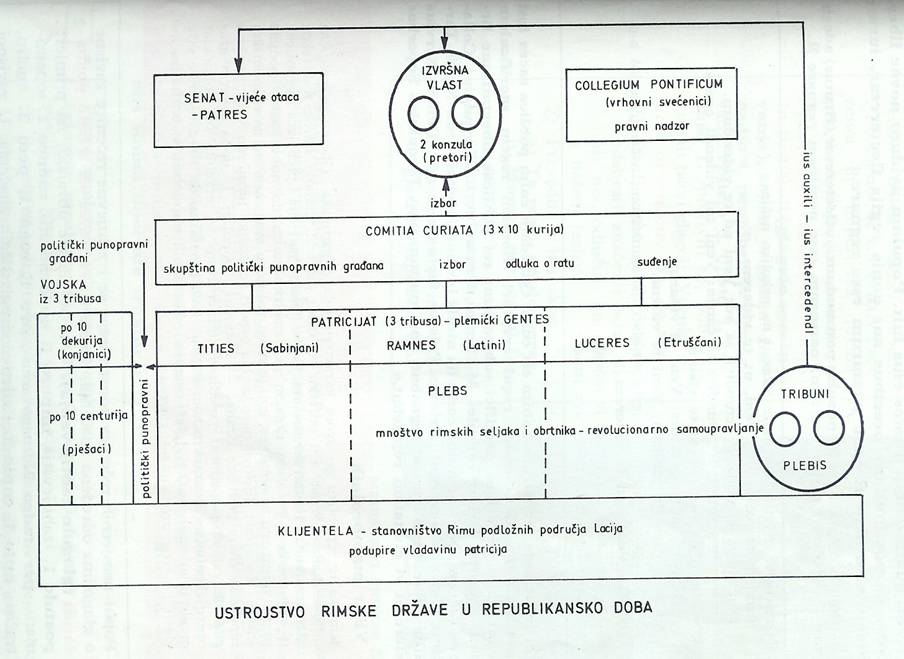 Magistratus
= državna služba dobivena 
izborom naroda 
ne plaća se, ali nosi časti 
= osoba koja vrši državnu službu

U sebi može sadržavati dvije 
vrste vlasti:
potestas i imperium
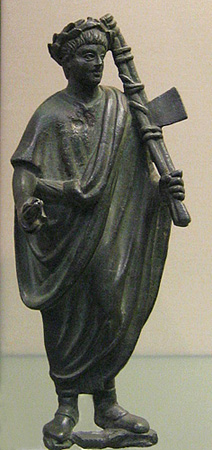 http://www.vroma.org/images/raia_images/index5.html
Potestas
= svaka službena vlast
Uključuje: 

pravo promatranja auspicija
pravo sazivanja naroda na skupove
pravo izdavanja naredbi (edikata)
pravo ometanja djelovanja partnera (~ veto)
Imperium
= najviša vojna i sudska vlast, neograničena samo izvan Rima 
Senatus consultum ultimum 
Uključuje: 
pravo okupljanja i zapovijedanja vojskom
pravo suđenja
pravo kažnjavanja
pravo sazivanja senata i skupština

fasces
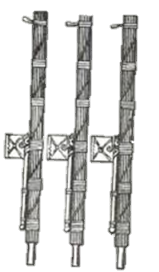 Službe prema važnosti
Diktator (dictator)
Cenzor (censor)
Konzul (consul)
Međuvladar (interrex)
Pretor (praetor)
Zapovjednik konjaništva (magister equitum)
Edil (aedilis)
Pučki tribun (tribunus plebis)
Kvestor (quaestor)
Vigintivir (vigintivir)
Vojnički tribun (tribunus militum)
Konzulat
Uvijek su dvojica na godinu dana, u gradu se mijenjaju svaki mjesec, u ratu svaki dan
Upravljaju raspravama, predlažu zakone, donose zaključke 
imperij
U opasnosti imaju vrhovnu vlast 
senatus consultum ultimum: Videant consules, ne res 
publica quid detrimenti capiat
Od 367.g.pr.Kr. mogu ga dobiti i plebejci

Dobivaju prokonzulat
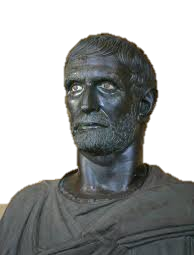 http://www.ancient.eu/uploads/images/904.jpg
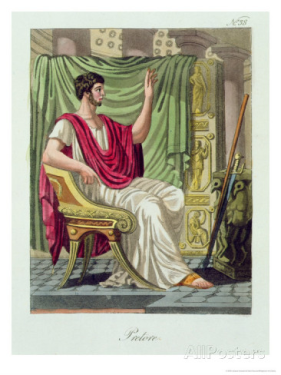 Pretura
Osnovna je služba sudska, u početku
 zamjenici konzula
Praetor urbanus sudi među građanima,
 a praetor peregrinus između građana i stranaca
U doba Cezara ih je već 16 (po provincijama)
Pri preuzimanju službe objavljuju edicta (edictum), načela kojih se drže
Uz Zakone XII ploča (450.g.pr.Kr.) osnova su rimskog prava

Dobivaju propreturu
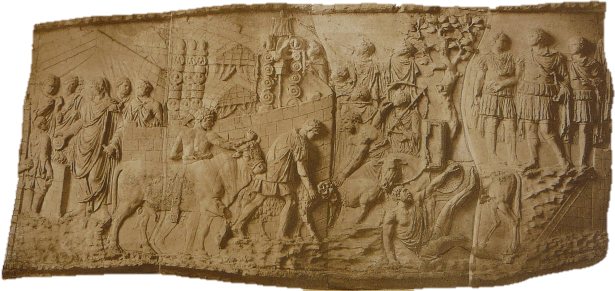 http://en.wikipedia.org/wiki/Suovetaurilia
Cenzura
Traje godinu i pol, bira se svakih 5 g. 
Obnašaju je dvojica (obično konzulari)
Sastavljaju (na Martovom polju) popis građana i imovine da bi ih upisali u porezne i vojne popise
Ispituju vladanje građana
na osnovu nemorala i neizvršavanja građanskih dužnosti mogu ga isključiti iz staleža ili oduzeti građansko pravo
Kraj procjene (lustrum) označava suovetaurilia
Kvestura
Isprva dvojica, od Sule 20
Služba im počinje 5. decembra
Istražuju ubojstva, tuže i sude 
Nadziru državnu (i ratnu) blagajnu
Čuvaju arhive, vode računovodstvene knjige za državu
U provincijama to su pomoćnici namjesnika, u doba carstva ostaju dva careva tajnika

Dobivaju prokvesturu
Pučki tribunat
Osnovan 494.g.pr.Kr. za zaštitu plebejaca (koji ga jedini mogu vršiti)
Služba počinje 10. decembra
U početku 2, kasnije 10
Tribuni se ne mogu natjecati za druge magistrature (Sula) 
Nemaju službene znakove ni imperij
vlast samo na području Rima
Nepovredivi su (sacrosancti)
imaju intercessio (~ veto – pravo sprečavanja odluke bilo kojeg magistrata osim diktatora) 
mogu novčano kazniti ili zatvoriti magistrata koji radi protiv naroda
imaju pravo sazivanja narodnih skupština, kasnije (od 297.g.pr.Kr.) i senata te
upravljaju izborom edila
Edilitet
U početku pomoćnici tribuna, također plebejci
Od 366.g.pr.Kr. postoje dva aediles curules
Poslovi: 
cura urbis - nadzor zgrada, prometa, vode
cura annonae - briga o opskrbi i raspodjeli hrane
cura ludorum - organizacija javnih priredbi

Obično bogati, jer su sami plaćali za igre
Vigintisexviri
Naziv obuhvaća 26 (od Augusta 20) raznih službi koje su bili zadužene za:

sigurnost u gradu
kovanje novca
čistoću cesta
suđenje u Kampaniji
i sl.
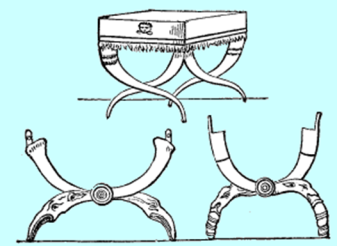 Podjela magistratura
Magistratus plebeii
pučki tribunat i plebejski edilitet
Magistratus sine imperio
svi ostali
Magistratus minores
ostali
Magistratus non curules
ostali
Magistratus patricii 
skoro sve 
Magistratus cum imperio
konzuli, pretori i diktatori 
Magistratus maiores
službe s imperijem + cenzori
Magistratus curules
veći magistrati + kurulski edili, zapovjednik konjaništva
Cursus honorum Redoslijed službi:
A  - od doba Augusta
između patricijskih magistratura razmak je 2 g.
između patricijskih i plebejskih 1 g. 
između istih službi 10 g.
Nestalne magistrature
Diktator
Imenuje ga konzul prema potrebi 
Služba mu traje najviše 6 mjeseci
U početku je imao neograničen imperij, kasnije sputan tribunima
Zapovjednik konjaništva
U početku zamjenik diktatora koji ga sam imenuje - u miru 
u ratu je što mu ime kaže
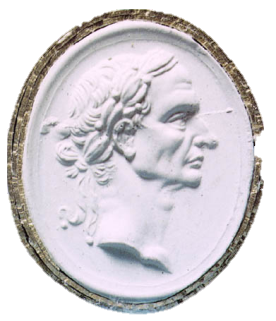 http://www.utexas.edu/courses/lat311moore/LAT311images/lat311images2/caesargem.jpg
[Speaker Notes: Ukinuo ih Marko Antonije 44.g.pr.Kr., nešto kasnije su ukinuti i interrex i cenzor]
Upravitelj grada (praefectus urbis)
Zamjenjivao je konzule kad bi bili s vojskom izvan Rima
Kasnije mu je dužnosti preuzeo praetor urbanus
Decemviri i triumviri
Povremeno se imenuju za donošenje zakona, suđenje, izvršenje kazne i sl.
Međuvladar
Imenuje se u slučaju smrti oba konzula 
Vlast mu traje samo 5 dana 
Obično ih bude više do izbora novih konzula
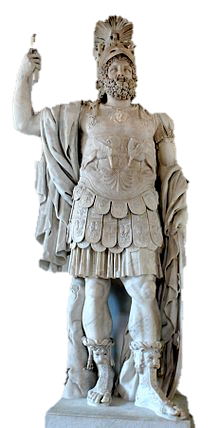 Principat
Uveden 27.g.pr.Kr.
Car je princeps inter parum 
nasljedstvo osigurava suvladarstvom
Uzima imperij na poziv senata ili vojske 
te doživotnu tribunsku vlast 
Sudjeluje u zakonodavstvu 
Predlaže magistrate i porotnike
Naslovi: imperator, Augustus, Caesar  
	+ službe i počasti
Odora: 
toga preteksta u miru 
u ratu paludamentum, lovorov vijenac i mač, te fasci i pretorijanci
Mars Ultor na Nervinom forumu
Stranke
Od 287.g.pr.Kr. zakoni koje donese plebejska skupština vrijede za sve bez potvrde senata 
Opreka između patricija i plebejaca zamjenjuje se oprekom između:
	plemstva (nobilitas, boni, optimates) 
i 	pridošlica-pučana (ignobiles, homines novi, populares)

Građanski ratovi u 1.st.pr.Kr.
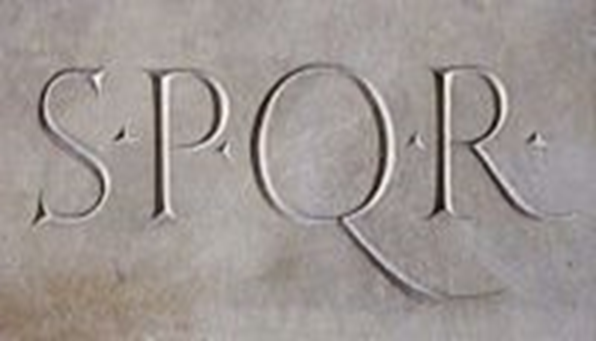 ODLIČNI STALEŽI
Ordo senatorius 
     = senatorski stalež čine 
     članovi senata (300 i više): 
u kraljevstvu izabrani patriciji (patres) 
kasnije popunjeni plebejcima (conscripti) 
sastaju se u kuriji ili hramu
Za kralja su imali savjetodavnu ulogu, u republici:
odlučuju o ratu i miru i vanjskoj politici, nadziru vjerske obrede i trošenje državnog novca te potvrđuju zaključke skupština
U carstvu im ostaje izbor magistrata, zakonodavstvo i vrhovno sudstvo
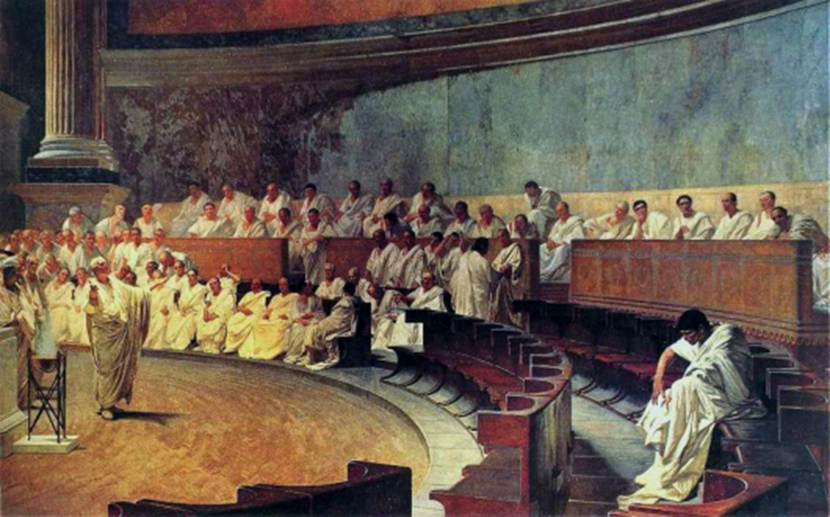 http://upload.wikimedia.org/wikipedia/commons/a/a3/Maccari-Cicero.jpg
Senatori
Ne smiju se baviti trgovinom i lihvarenjem, niti putovati iz Rima u doba državnih poslova, iz Italije samo kao poslanici

Imaju širok grimizni rub na odjeći, crvene cipele, odlična mjesta na igrama
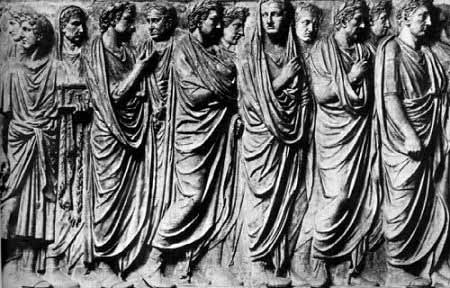 www.pravos.unios.hr
Vitezovi
Ordo equester = viteški stalež
Biraju se između građana visokog roda za konjaničku službu u vojsci 
iza 2. punskog rata prema imovinskom stanju 
	(400 000 sestercija)
Nose uzak grimizni rub na tunici i zlatan prsten 
Imaju odlična mjesta u amfiteatru
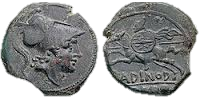 Skupštine
Comitia curiata = najstarija, podijeljena po kurijama
pravo sazivanja ima kralj (kojem ona dodjeljuje imperij)
na kraju odlučuje samo o posinjenju
Comitia centuriata = skupština čitavog naroda 
bira veće magistrate, izdaje zakone i sudi u kriminalnim parnicama
Comitia tributa (plebeia) = samo plebejci 
kasnije cijeli narod po tribusima (općinama, 35)
bira niže magistrate i donosi zakone
Sistem centurija
U Rimu su postojale 193 centurije 
podjela staleža prema imovini, po uzoru na vojničku organizaciju
Najbogatiji građani i vitezovi (equites) čine 98 centurija i imaju prvo pravo glasa
* Nakon 225.g.pr.Kr.
Svaki od 5 imovinskih razreda ima 70 centurija +18 bogatih i 5 siromašnih = 373 
Svaki put druga centurija ima prvenstvo pri glasanju
Izborna kampanja
Candidatus se mora 24 dana prije izbora prijaviti magistratu koji njima upravlja 
Nakon toga obilazi birače
Uvjeti: građansko pravo i 10 g. vojne službe 
kasnije navršenih 30 g. života
U službu (obično) nastupa 1. januarija sljedeće godine
u međuvremenu je designatus
Izborni grafit iz Pompeja
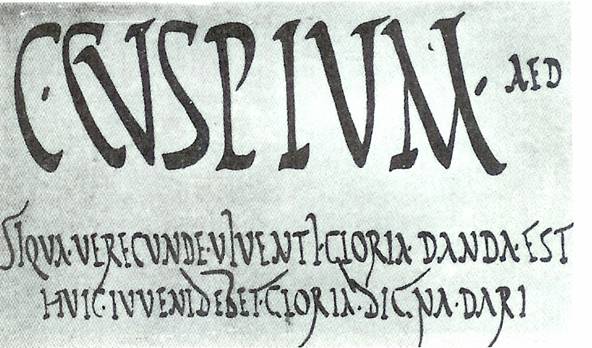 Izbori
Skupštine se održavaju na određene, povoljne dane 
Najavljuju se najkasnije 3 sajamska dana (24 dana) ranije s imenima kandidata ili prijedlogom zakona
Prije izbora održavaju se skupovi (contiones)
Svaka skupština počinje žrtvovanjem
Pri glasanju svaki sudionik dobiva 2 pločice koje odlaže u glasačku kutiju (cista):
	- za zakon: VR (uti rogas) i A (antiquo)
	- za parnicu: A (absolvo) i C (condemno)
jedno od slova se izbriše (neodlučni brišu oba), glas je ono koje ostane
	- za magistrate: prazne za imena kandidata
Rimsko pravo
Izvori
Osnova rimskog prava su Zakoni XII ploča (c. 450.g.pr.Kr.) 
uče se napamet u školi
Nadopunjavaju ih edikti gradskih i pokrajinskih pretora te edila
Od kraja republike zakonsku moć imaju i senatski zaključci i carske naredbe
Najvažnija zbirka r. prava je Corpus iuris civilis (Codex Iustinianus, Institutiones, Digesta) iz 6.st.A.D. 
skupljena za cara Justinijana
Podjela
Civilni sudovi (iudicia privata) 
	– prijestupi protiv prava građanina
Dijele se na ius civile = pravo za rimske građane 
	i ius gentium = pravo za sve (ostale) narode
Kriminalni sudovi (iudicia publica) 
	– prijestupi protiv države
Da bi netko bio pravno sposoban mora biti slobodan građanin (izvan očinske vlasti, npr.) 
punoljetnima se smatraju od 25. godine
Civilno pravo
Bavi se: 
posjedima (prodajom, pravom vlasništva) 
obavezama (ugovorima, dugovima, odštetama kod krađa, kleveta i povreda) 
brakom (odštetom za prekinute zaruke, rastavama, adopcijom, skrbništvom nad djecom, udovicama, ludima i sl.) 
nasljedstvom  (oporukama) 
u početku naslijeđivati ne mogu stranci, neženje i ljudi bez djece, a kod najbogatijih ni žene
Privatni ili civilni sudovi
Rasprava pred magistratom (obično pretorom) zove se ius, a pred sucima iudicium 
obje su javne na komicijama, a magistrat je na tribunal-u (povišenoj platformi)
Pretor postavlja suce (iudices)
Tužitelj sam zove tuženika na sud, ili ga privodi silom ako ovaj ne želi doći 
postoji i jamčevina koju daje tuženik uz obećanje da će doći i gubi je ako se ne pojavi
Stranke mogu govoriti same ili imati zastupnike (procuratores)
advocati su oni koji pružaju potporu, a ne govore
patroni su oni koji se zalažu za stranku pred sucima 
odvjetnička je služba besplatna, iako postoje običaji privatnog darivanja
Postoji i dokazni postupak (probatio)
Na osudu (sententia) nema priziva 
Kazna se izvršava odmah ako je moguće 
u slučaju neplaćanja moguća je ovrha
Stranke su se mogle izvan parnice, usmeno nagoditi oko odštete
Kriminalni sudovi
Također se dijele na ius i iudicium
Bave se: 
veleizdajom, pronevjerom, nepoštenim stjecanjem službi, zloupotrebom vlasti, nasiljem, incestom i preljubom, umorstvom, krivotvorenjem, svetogrđem, otmicama i prodajama ljudi
U početku im je predsjedao kralj, kasnije kvestori (quaestores parricidii; za veleizdajnike duumviri perduellionis) 
od 149.g.pr.Kr. postoje porotnički sudovi (50 sudaca) koji se kao i istraga zovu quaestio 
osam ih je stalnih, razlikuju se po nadležnosti
Bilo tko može biti tužitelj, a opravdanost tužbe prosuđuje pretor te imenuje glavnog tužitelja (ako ih je više) 
Ako pretor prihvati tužbu, ona se zapisuje i optuženi postaje okrivljeni (reus): počinje ispitivanje (interrogatio)
Ako reus prizna da je kriv, parnica je gotova
Ako kaže da nije kriv, 3 su mogućnosti:
On to dokazuje, parnica je gotova
Magistrat mu ne vjeruje i osuđuje ga
Magistrat nije siguran, rasprava se nastavlja kad se odredi dan do kojeg se skupljaju dokazi
Na raspravu dolaze tužitelj i okrivljenik (u žalobnom odijelu s obitelji) sa zastupnicima, podupirateljima i svjedocima 
kao dokazi služe dokumenti i izjave svjedoka pod zakletvom
Branitelja može biti od 4 do 12
Građani ne moraju svjedočiti protiv najbliže rodbine, niti robovi protiv gospodara
Glasa se pomoću pločica na kojima piše A – absolvo (oslobađam) i C – condemno (osuđujem)
Presuda se izvršava odmah, a kazne su:

Globa (multa) 
izgnanstvo (aquae et ignis interdictio) ili 
smrt (bičevanjem i odsijecanjem glave, davljenjem; neuobičajenije vješanjem, spaljivanjem živih; razapinjanjem na križ za robove)
kasnije su tu i osude na gladijatorske igre ili rudnike, te relegatio = privremeni progon uz zadržavanje građanskih prava
Okrivljenik može izbjeći osudu ako dobrovoljno ode u progonstvo (exsilium)
Nezadovoljni osudom mogli su se prizvati na narod (jedno od prava r. građanina) 
za ubojstvo na centurijatske komicije
za globe na tributske 
ako je sudac bio diktator ili car, nema priziva